你若心肝艱苦 心內真孤單 
著懇求主幫助 他會溫柔來安慰祢若訝疑需要答案 
主欲俯耳聽你祈禱無論你佇何處 祂攏佇你身邊
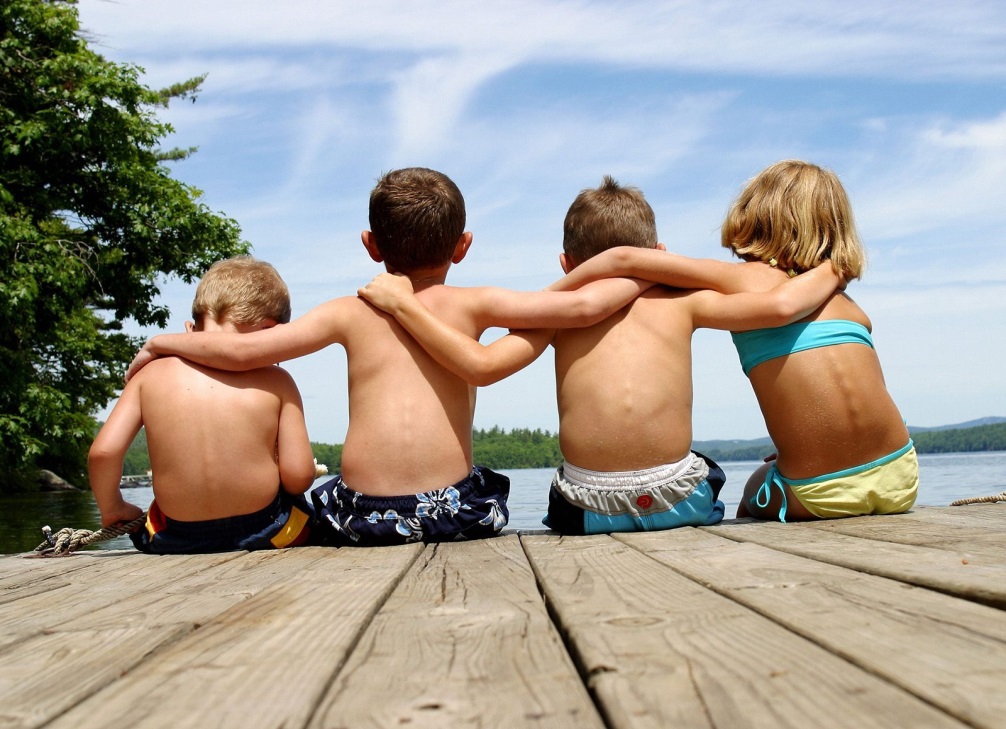 你若心內空虛, 主要牽你的手祂勿會讓你受害, 祂欲幫助你明瞭
主的心門大開等候 
滿有恩典慈悲憐憫祂就在你身邊, 做你至好的朋友
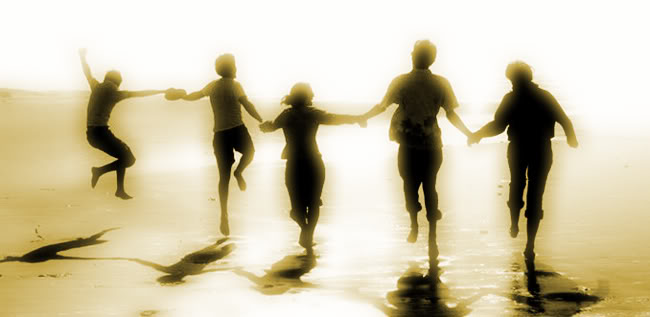 至好朋友就是耶穌　
擔當罪過與煩惱真正咱有大大福氣　
萬事攏可對祂討心肝常常失落平安　
沓沓掛慮艱苦事這是由咱未有深信　
未有放心交托主
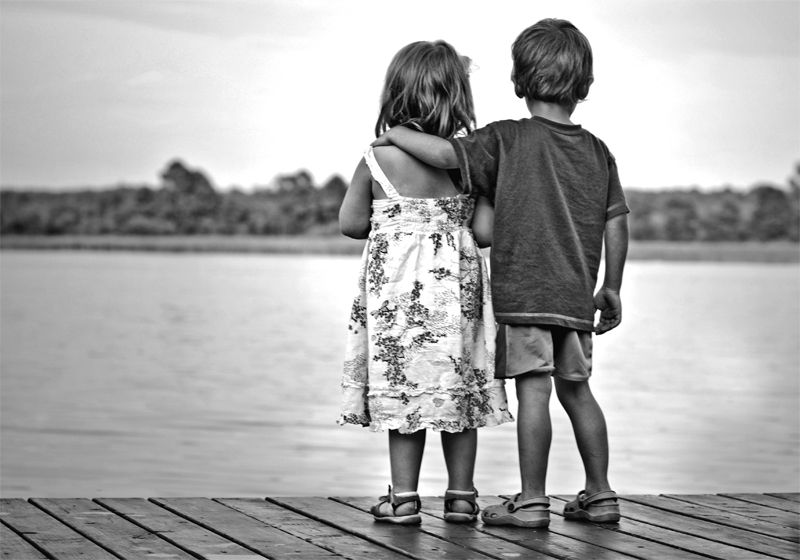 至好朋友就是耶穌 祂永遠佇咱身邊賞賜咱有平安喜樂 知祂會保守引導咱著跟隨祂的腳步 祂勿會使咱跌倒至好朋友就是耶穌 
請你開心門給祂入來
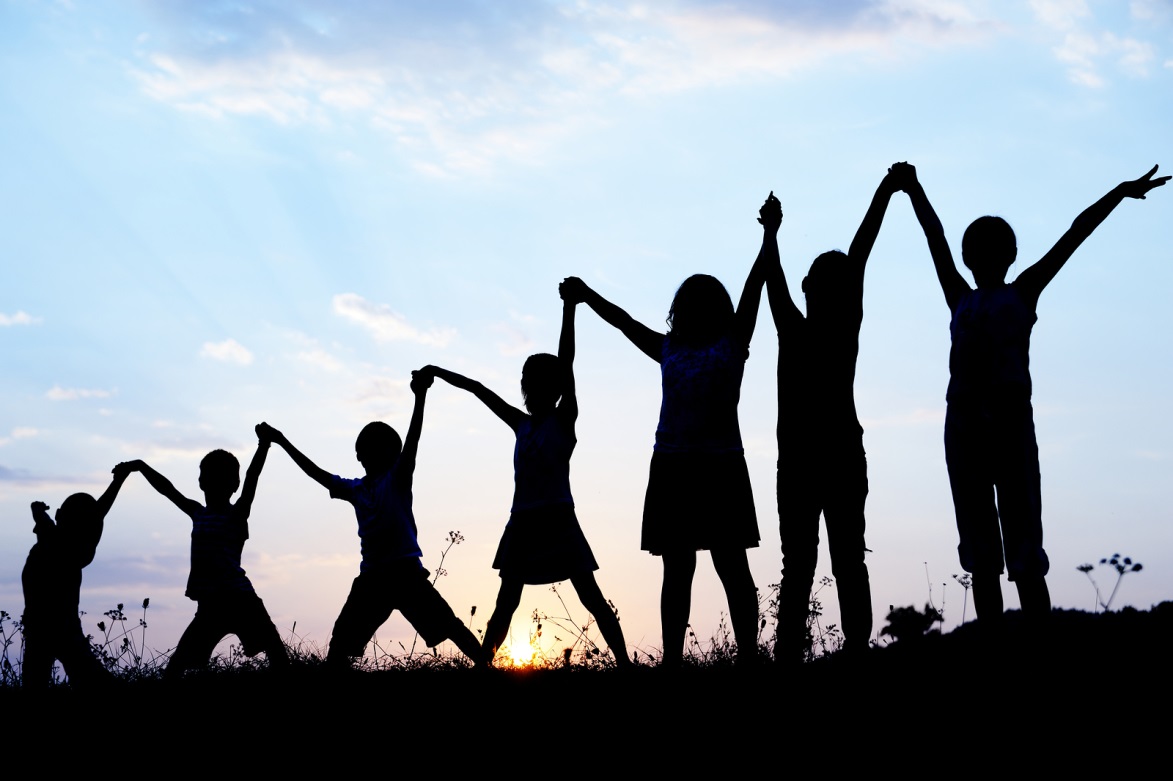